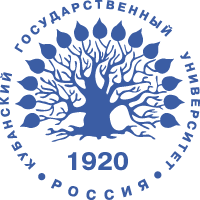 Кубанский государственный университет
Преподаватель: Пурунова Анна Михайловна
Механика. Динамика
Силы в механике
Краснодар, 2019
Сила – мера взаимодействия тел.
 Силу обозначают буквой F. 
Основной единицей силы является ньютон (1 Н). 
Сила характеризуется не только значением, но и направлением. Иначе говоря, сила – величина векторная ( F ).
Если на тело действует несколько сил, то каждую из них принято называть составляющей.
Силу, которая производит на тело такое же действие, как несколько одновременно действующих сил, называют равнодействующей этих сил. 
Чтобы найти равнодействующую силу, необходимо найти геометрическую сумму сил, действующих на тело, т.е. всех составляющих сил.
Если на тело действует несколько сил, направленных вдоль одной прямой в одну сторону, то модуль их равнодействующей будет равен сумме модулей составляющих сил. Направление равнодействующей сил в этом случае совпадает с направлением составляющих сил 



F1 + F2 = F
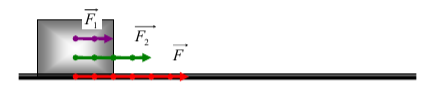 Если на тело действует несколько сил, направленных вдоль одной прямой противоположные стороны, то модуль равнодействующей будет равен разности модулей этих сил.
Направлена равнодействующая сил в сторону большей составляющей.
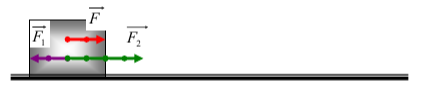 Силы в механике

силы упругости   силы трения	силы гравитации
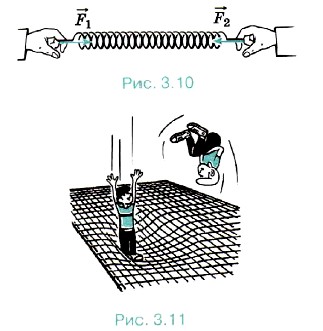 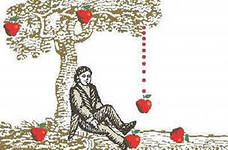 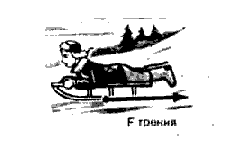 Сила упругости возникает в ответ на силу, которая вызвала деформацию.
Деформация – это изменение формы или размеров тела.
Деформация

Упругая				Неупругая
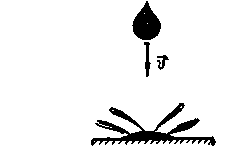 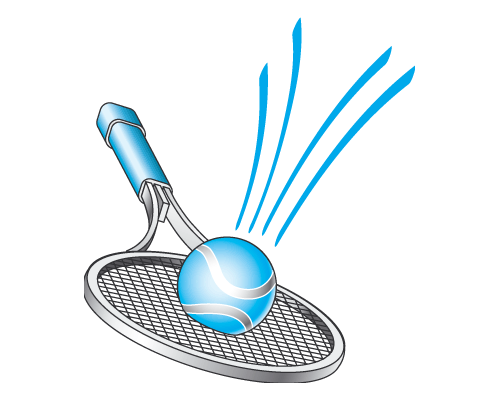 При упругой деформации тело восстанавливает свою форму и размер после прекращения действия силы, которая вызвала деформацию.


При неупругой деформации тело не восстанавливает свою форму и размер после прекращения действия силы, которая вызвала деформацию.
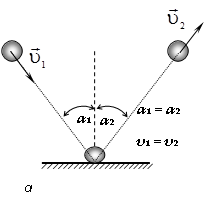 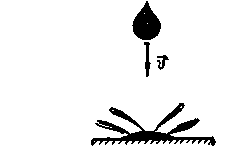 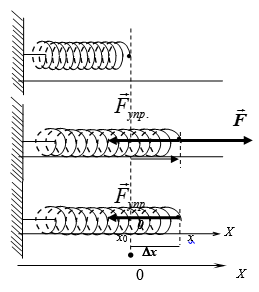 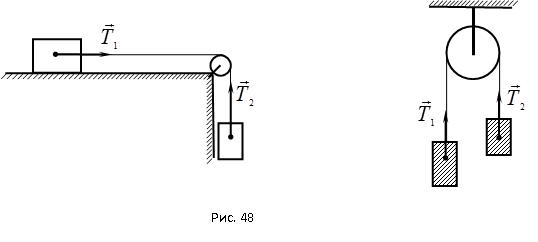 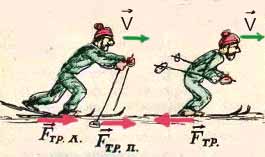 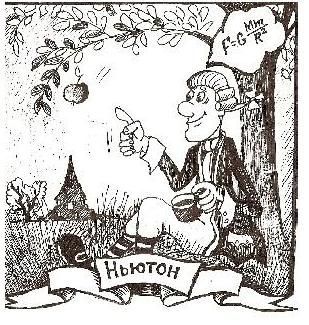 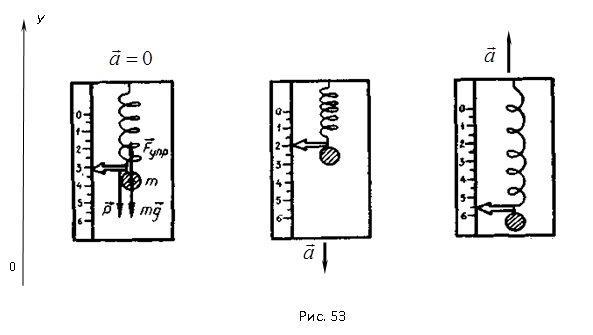 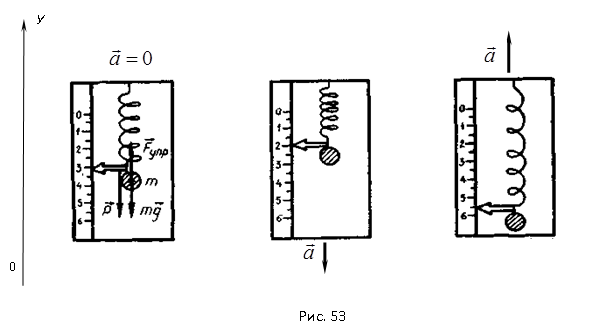 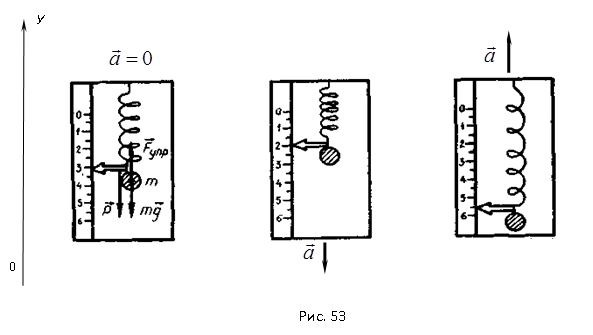